VRSTE  DIODA
Stabilizatorske( Zenerove) diode
Kapacitivna dioda
Šotkijeva dioda
Tunel diode
Foto diode
Svetleće-LED diode
STABILIZATORSKE (CENEROVE) DIODE
	Diode sa pravim Cenerovim probojem do oko 5V imaju malu strminu inverznog proboja i rijetko se upotrebljavaju. Obično je najniži inverzni probojni napon oko 3V. Ispod ovog napona se koriste diode polarisane u propusnom smjeru sa naponom oko 0,8V,zatim dvije diode vezane na red I polarisane u propusnom smjeru sa naponom oko 1,5V.
	Karakteristike nekih stabilizatorskih dioda u oblasti probojnih napona.
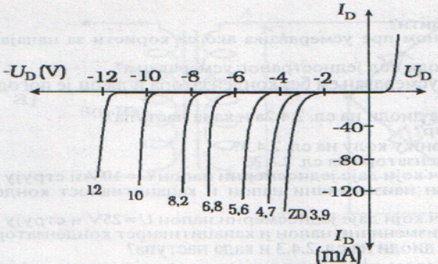 Oznake i izgled Cenerovih dioda
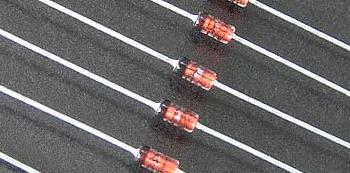 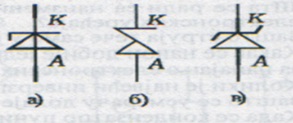 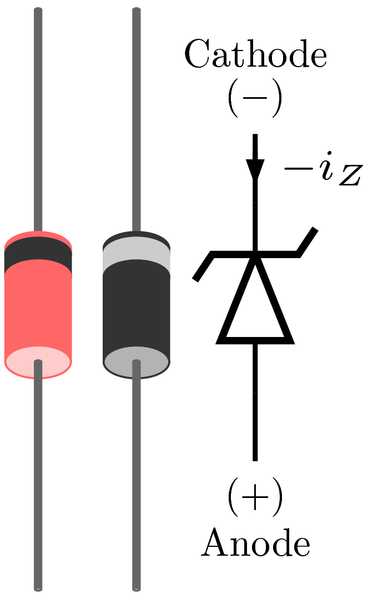 Uobičajeno je da se sve diode, koje rade u oblasti inverznih probojnih napona, nazivaju Cenerove ili stabilizatorske diode. Za njih se obično daje probojni napon i dozvoljena snaga.Probojni napon obično ide do 200V, a dozvoljena snaga do 50W. Najčešće se upotrebljavaju diode sa probojnim naponom u oblasti između 6 i 15V I snage do 1W.
	Stabilizatorske diode se najviše upotrebljavaju za stabilizaciju napona. Inverzno su polarisane i rade u oblasti proboja.
	Princip stabilizacije se može razumjeti pomoću slike
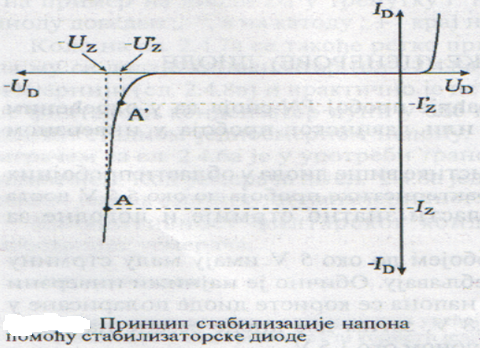 Stabilizator napona je kolo na čiji ulaz se dovodi napon kiji se relativno mnogo mijenja (na primjer za +-10%), a na izlazu daje napon koji se relativno malo mijenja(na primjer +-1%).
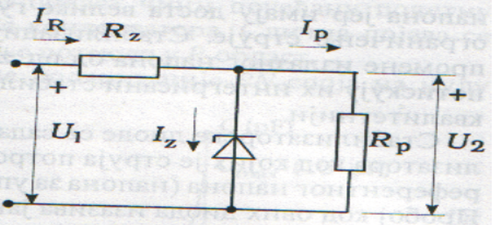 Na njegov ulaz se dovodi nestabilni napon U1, a na izlazu se dobije stabilisani napon U2. Otpornik Rz sluzi za ograničenje struje kroz stabilizatorsku diodu, a Rp je potrošač, kojem treba obezbijediti stabilni napon.	Stabilizacija napona se izvodi na sledeći način: povećanjem ulaznog napona U1 povećava se struja IR kroz otpornik RZ. Struja kroz stabilizatorsku diodu IZ se takođe povećava. Napon na stabilizatorskoj diode se malo povećava kod relativno velikog povećanja struje. Ovaj napon je približno kostantan, pa se struja kroz potrošač praktično ne povećava.	Ulazni napon U1 treba da bude viši od izlaznog. Smatra se da je najpovoljnije da ulazni napon bude oko dva puta viši od izlaznig.
PRORAČUN: Najprije je potrebno poznavati vrijednos napona U2 (na primjer 7V) koji se određuje prema potrebi potrošača; zatim se odredi struja potrošača(neka je potrebna struja potrošača  Ip= 10mA)
Struja kroz diodu Iz se određuje na osnovu iskustva i obično je jednaka polovini struje potrošača. Iz=5mA.
Otpornik za ograničenje struje Rz se određuje pomoću drugog Kirhofovog zakona:
Ukoliko se potrošač ukloni tada sva struja protiče kroz stabilizatorsku diodu i na diodi se pojavljuje najveća snaga.
Povećana snaga se takođe dobija kod povećanja ulaznog napona U1 jer se tada povećava samo struja kroz diodu. Kod stabilizatorskih diode se mora voditi računa o snazi njihovog zagrijevanja koja iznosi PZ=UZ IZ. Obično je potrebno obezbijediti dodatno hlađenje diode.	Stabilizatorske diode se sve manje upotrebljavajuza stabilizaciju napona jer imaju dosta velike gubitke energije u diodi i otporniku za ograničenje struje.	Stabilizatorske diode se sada uglavnom upotrebljavaju za izradu stabilizatora kod kojih je struja potrošača mala, kao izvor referentnog napona, kod ograničavača napona itd.Primjer: Proračunaj stabilizator napona sa Cenerovom diodom gdje je potreban stabilni napon od 15V i struja potrošača 10mA.
Kapacitivna dioda
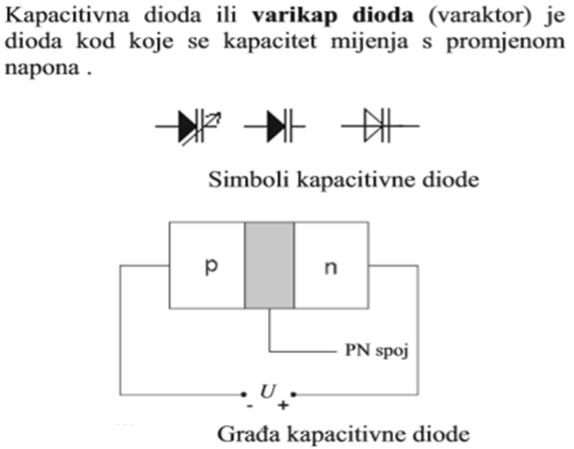 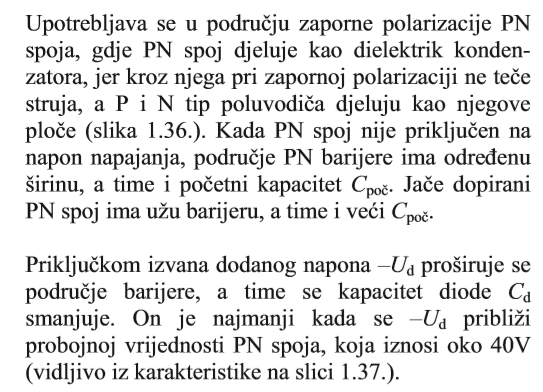 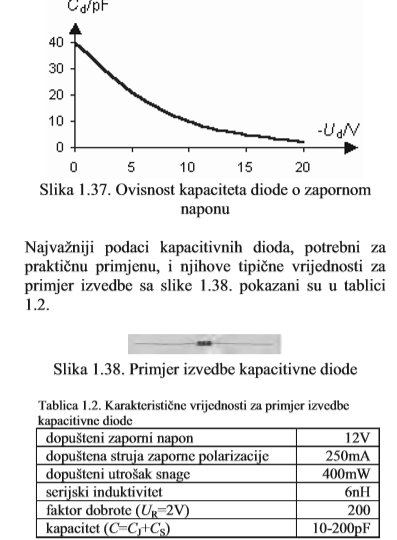 ŠOTKIJEVE DIODE Izrađuju se tako  što se direktno na poluprovodnik N  tipa nanosi metal.  Kod njih ne postoji difuzna kapacitivnost spoja.  Vreme uključivanja  i isključivanja  je veoma kratko (100 ps). Prag  provođenja  je skoro jednak nuli, ali je relativno velika I inverzna struja. One se upotrebljavaju u veoma brzim prekidačkim kolima.
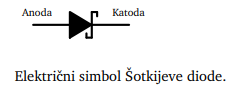 Tunel diode Prave se od germanijuma sa velikom koncentracijom primesa. Prelaz između  P i N oblasti je veoma uzan. . U nepropusnom smeru struja  počinje da teče pa praktično nema praga provođenja. U propusnom smeru, s porastom napona raste i struja do neke  vrednosti napona ,  a zatim daljim povećavanjem napona struja opada zbog tzv. tunel efekta, pa onda ponovo raste. 
 Odlikuju se negativnom otpornošću u delu strujno–naponske karakteristike pri direktnoj polarizaciji. To znači da sa porastom napona na diodi struja kroz nju opada. Primenjuju se u oscilatornim kolima koja rade na visokim učestanostima. Električni simbol tunel diode prikazan je na Sl.
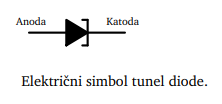 FOTODETEKTORI
Skup fotodetektora čine fotootpornici,  fotodiode, fototranzistori i fototiristori.
Njihova je karakteristika da pod uticajem svetlosti mijenjaju električne vrijednosti ( napon, otpor, struju)
Fotodiode
Fotodioda je poluprovodnički element strukture slične ispravljačkoj diodi. Kućište ima prozorčić kroz koji se može osvijetliti PN spoj. Za izradu fotodioda upotrebljavaju se germanij i selen, a najčešće silicijum.
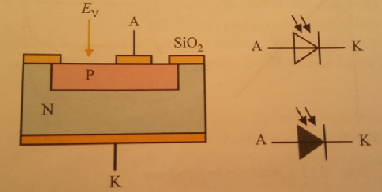 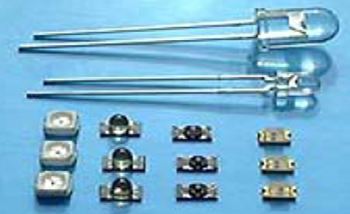 Fotodioda se u strujnom kolu spaja tako da je inverzno polarisana. Kada je fotodioda neosvijetljena njome teče vrlo mala tamna struja koju čini inverzna struja. Ta struja iznosi za silicijumske fotodione nekoliko nanoampera a za Ge nekoliko mikroampera .
Kada se fotodioda (PN-spoj) osvijetli,reverzna  struja se jako poveća (pod uticajem svetlosne energije poraste broj slobodnih nosilaca naelektrisanje). Taj porast struje je kod Ge dioda oko dvadeset puta, a kod Si 100-500 puta. Porast reverzne struje  proporcionalan je osvijetljenosti fotodiode.
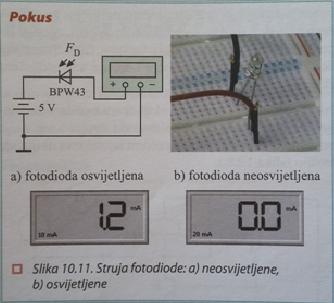 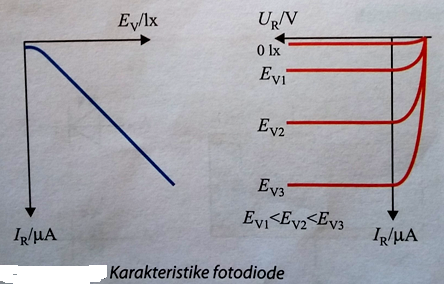 Za upotrebu fotodiode najznačajniji su sledeći podaci:
-dopušteni reverzni napon koji se smije priključiti na fotodiodu UR
-dopuštena struja pri direktnoj polarizaciji IF
-dopušteni utrošak snage Ptot
-fotoosetljivost S, odnos struje osvijetljene diode i osvijetljenosti koja je tu struju prouzrokovala
Iznos tamne struje
Svojstva svijetlećih dioda
	Svijetleće diode( Light emitting diode, skraceno LED) poluprovodnički su svjetlosni izvori. Dioda svijetli kada je propusno polarisana, a kada je nepropusno polarisana ne svijetli i na njoj je napon priključenog izvora.
	Pri propusnoj polarizaciji LED diode treba voditi računa o struji kroz diodu. Većini LED dioda dovoljna je struja od svega nekoliko miliampera do 20mA i svaka veća struja je može oštetiti. Zbog toga se uvijek diodi u seriju spaja otpornik koji će ograničiti struju na željenu vrijednost. Vrijednost otpora računa se po slijedećoj formuli:
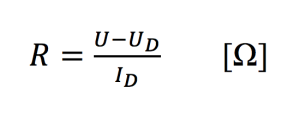 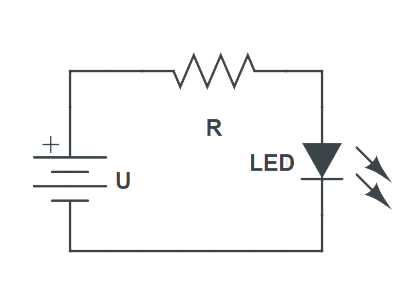 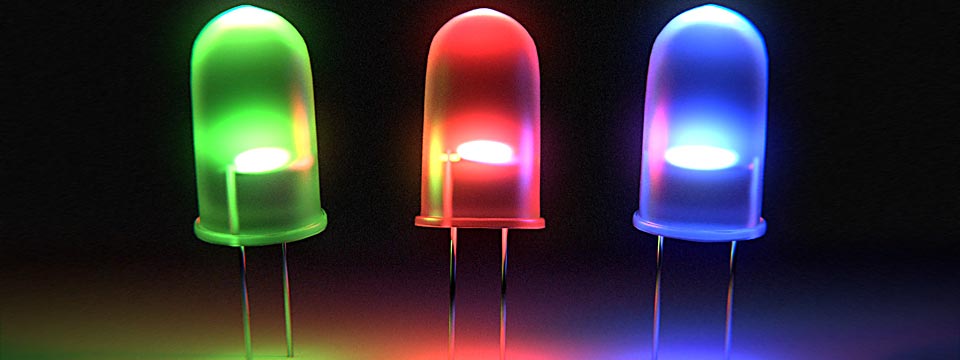 Spoj svetleće diode
Djelovanje svijetleće diode pokazano je na slici. Dioda svijetli kada je direktno polarisana. Otpornik R sprečava porast struje kroz diodu iznad dopuštene vrijednosti. Kada je dioda inverzno polarisana ne svijetli i na njoj je napon priključenog izvora (reverzni napon).
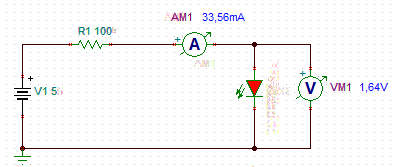 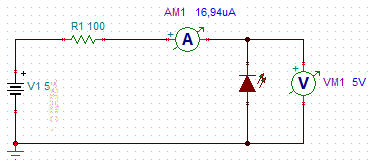 Za upotrebu svetlećih dioda važno je poznavati sledeće podatke:
  dopušteni reverzni napon koji iznosi nekoliko volti
 dopuštenu struju pri inverznoj polarizaciji koja iznosi od nekoliko desetina do stotina mA
 dopušteni utrošak snage Ptot  reda veličine 100mW
 jačinu svetlosti Iv  izrazena u kandelama uz određenu struju propusne polarizacije ili svetlosni tok izražen u mW, odnosno u lumenima
 pad napona na diodi pri propusnoj polarizaciji čija se vrijednost kreće od 1.3-2V zavisno od struje kroz diodu i boji svetlosti diode
 vrijeme uključivanja i isključivanja 
	Svetleće diode upotrebljavaju se kao signalni i kontrolni elementi te izvori svetlosti u različitim uređajima.
LED diode koje emituju vidljivu svetlost uobičajeno se koriste kao indikatori kod elektronskih uredaja. Enkapsulirane su u prozirna kučišta različitih oblika i optičkih svojstava. Standardne LED diode se najčešce nalaze u okruglim kućištima prikazanim na Sl.  pri  čemi je izvod katode kraći od izvoda anode. Pored toga, LED diode se pakuju i u SMD kućišta. U jednom kućištu mogu biti dve LED diode različitih boja i ovakva konfiguracija se naziva dvobojni (bicolor) LED.
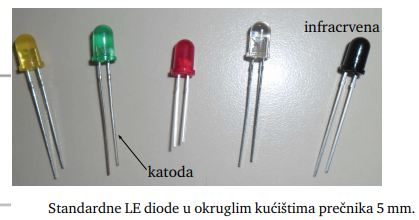 Grupe LED dioda formiraju displeje, a široko je rasprostranjen 7–segmentni displej Sl. koji je pogodan za prikazivanje brojnih vrednosti kod mernih instrumenata i u mnogim drugim primerima. Generisanje cifara obavlja se pomoću namenskih integrisanih kola na koja se priključuje jedan ili više displeja. LED diode se takode koriste i za osvetljenje, pri ¯ čemu se više dioda grupiše tako da formira jedno rasvetno telo koje se naziva LED lampa. U odnosu na ostale tipove rasvetnih tela, prednost LED lampi je u manjoj potrošnji i, eventualno, dužem veku trajanja.
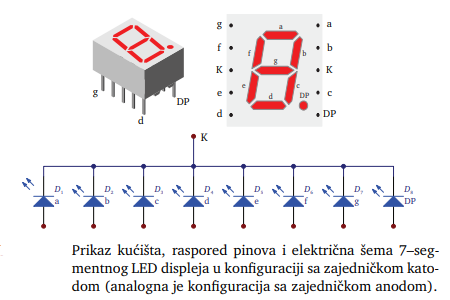